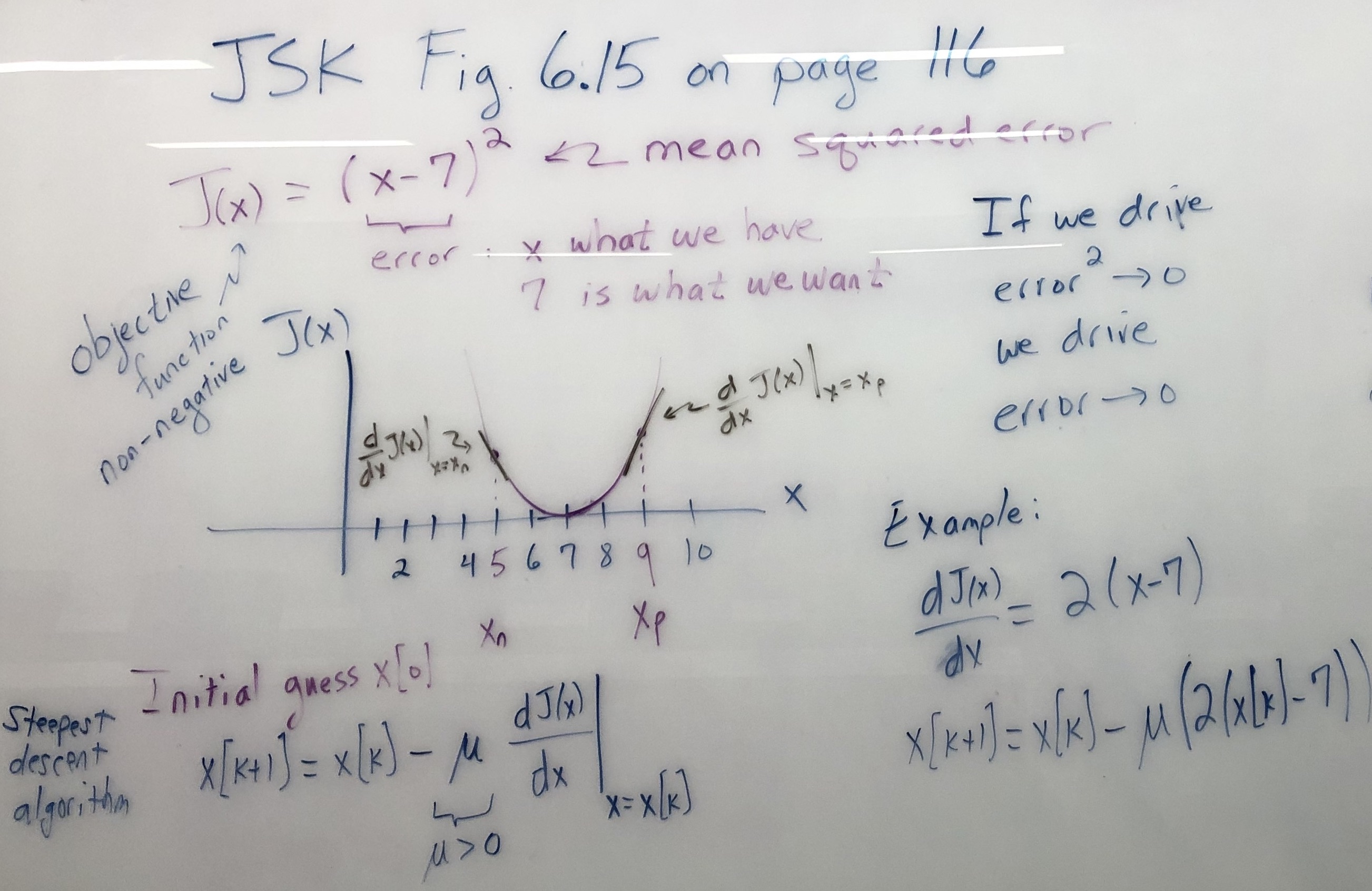 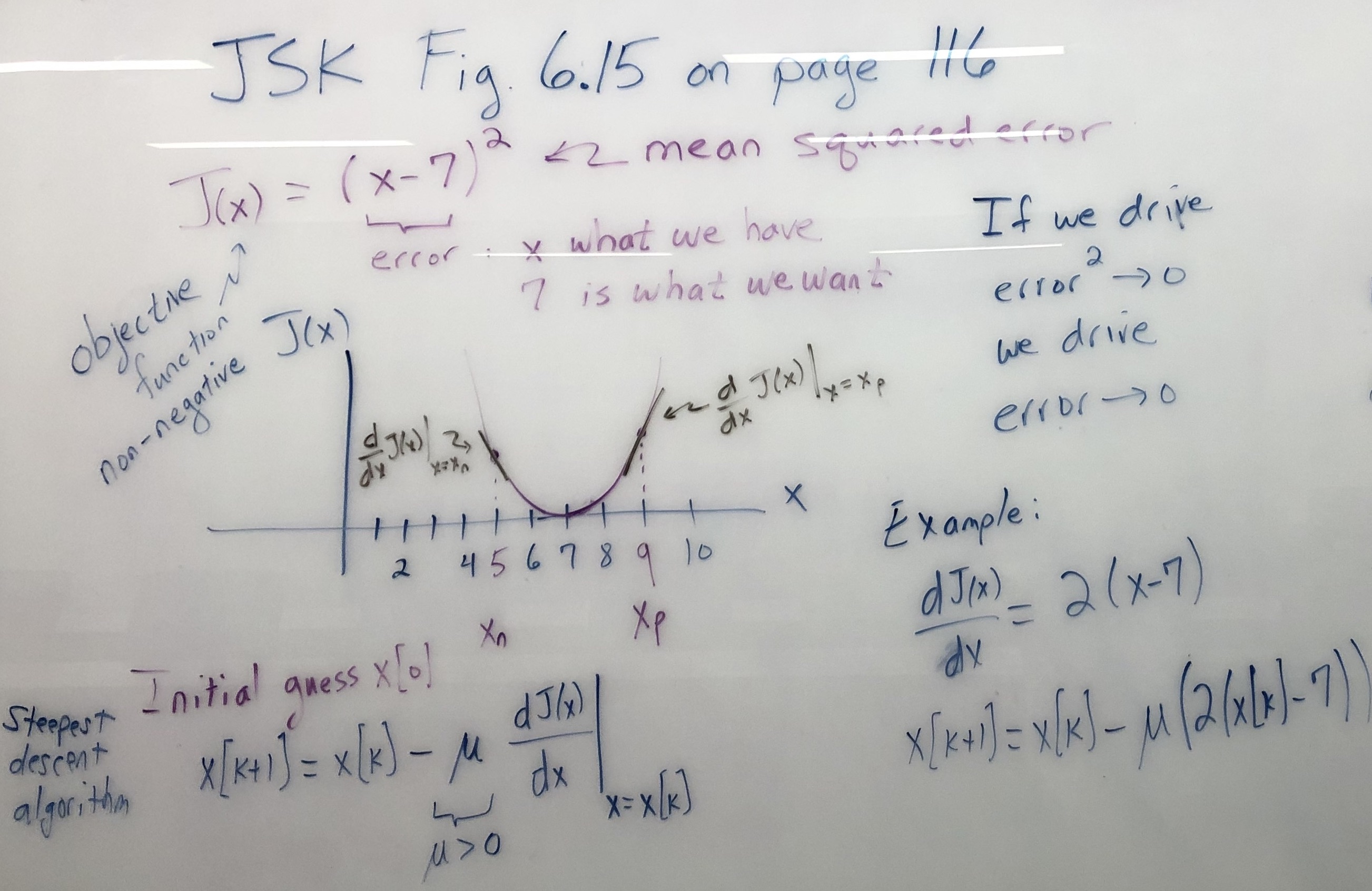 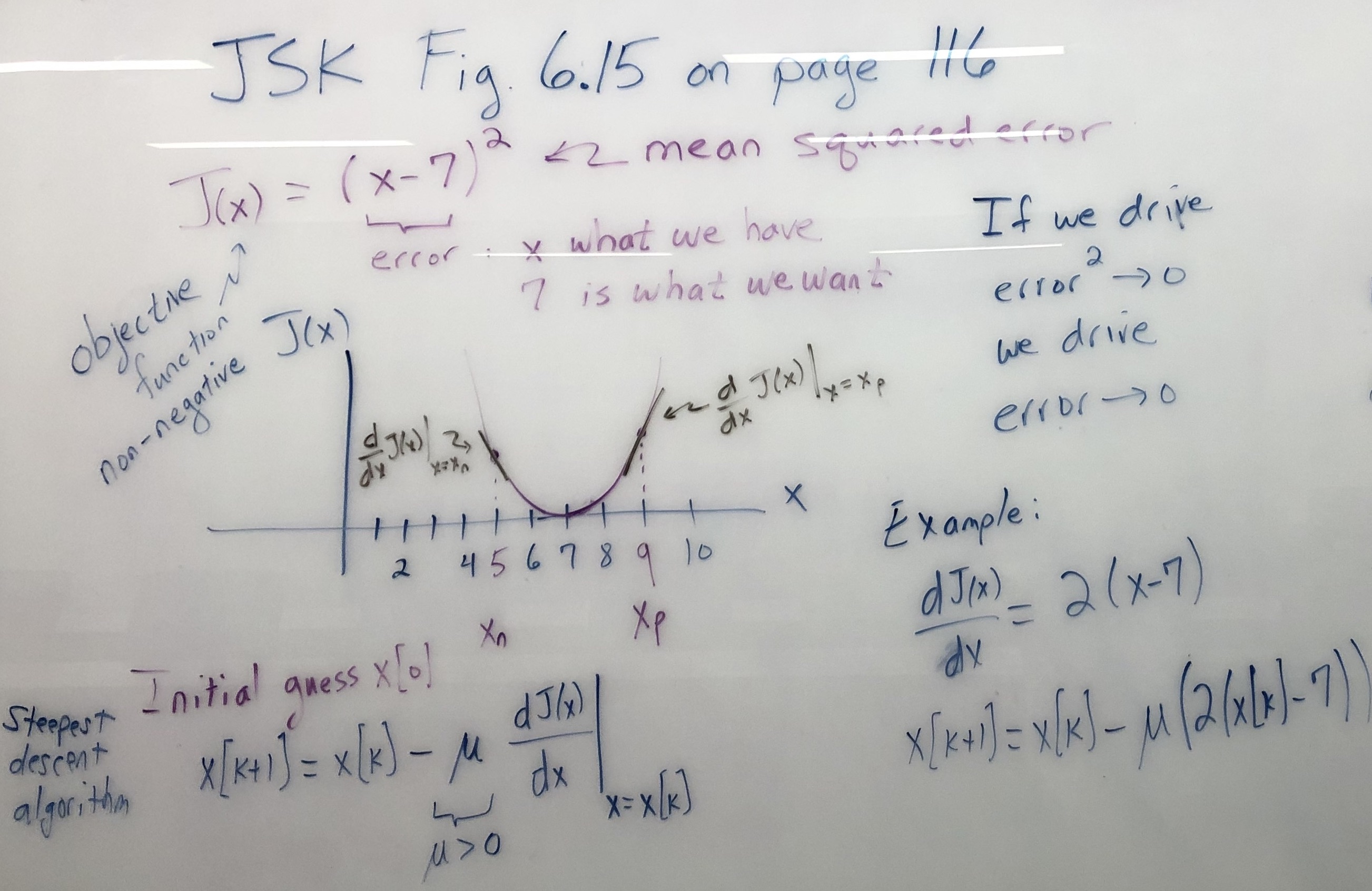 In-Lecture #3 Assignment Steepest Descent Derivation
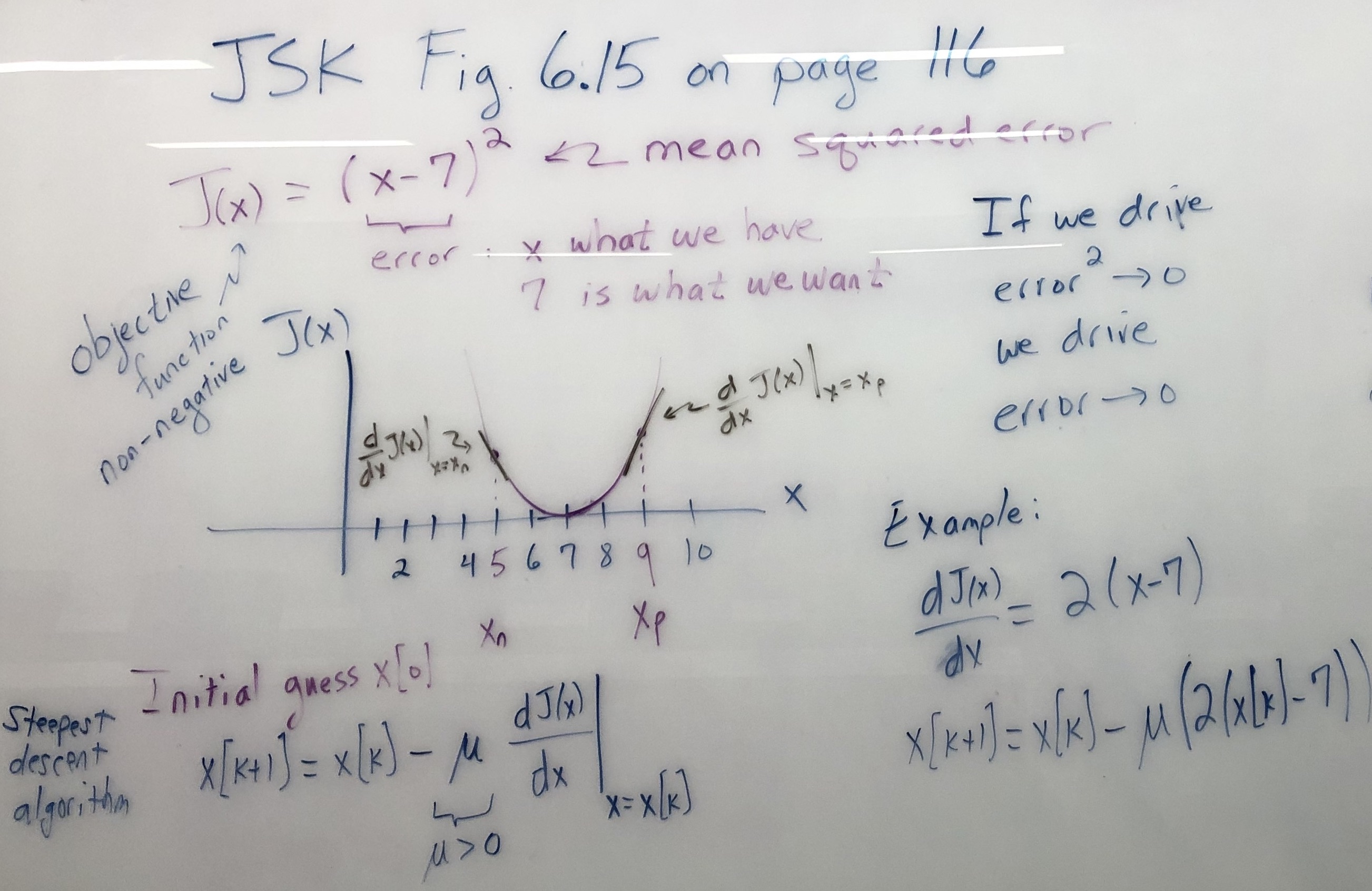 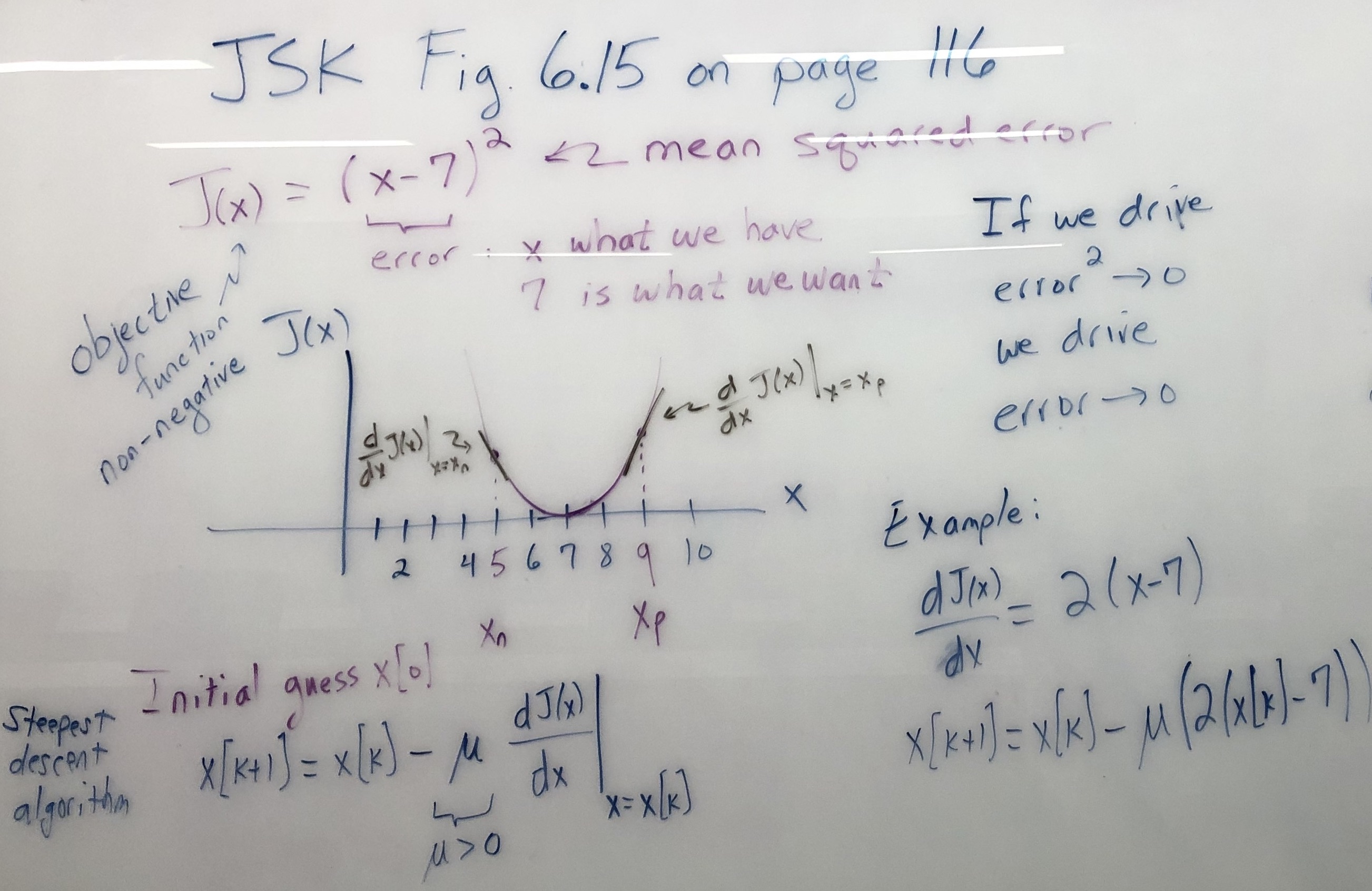 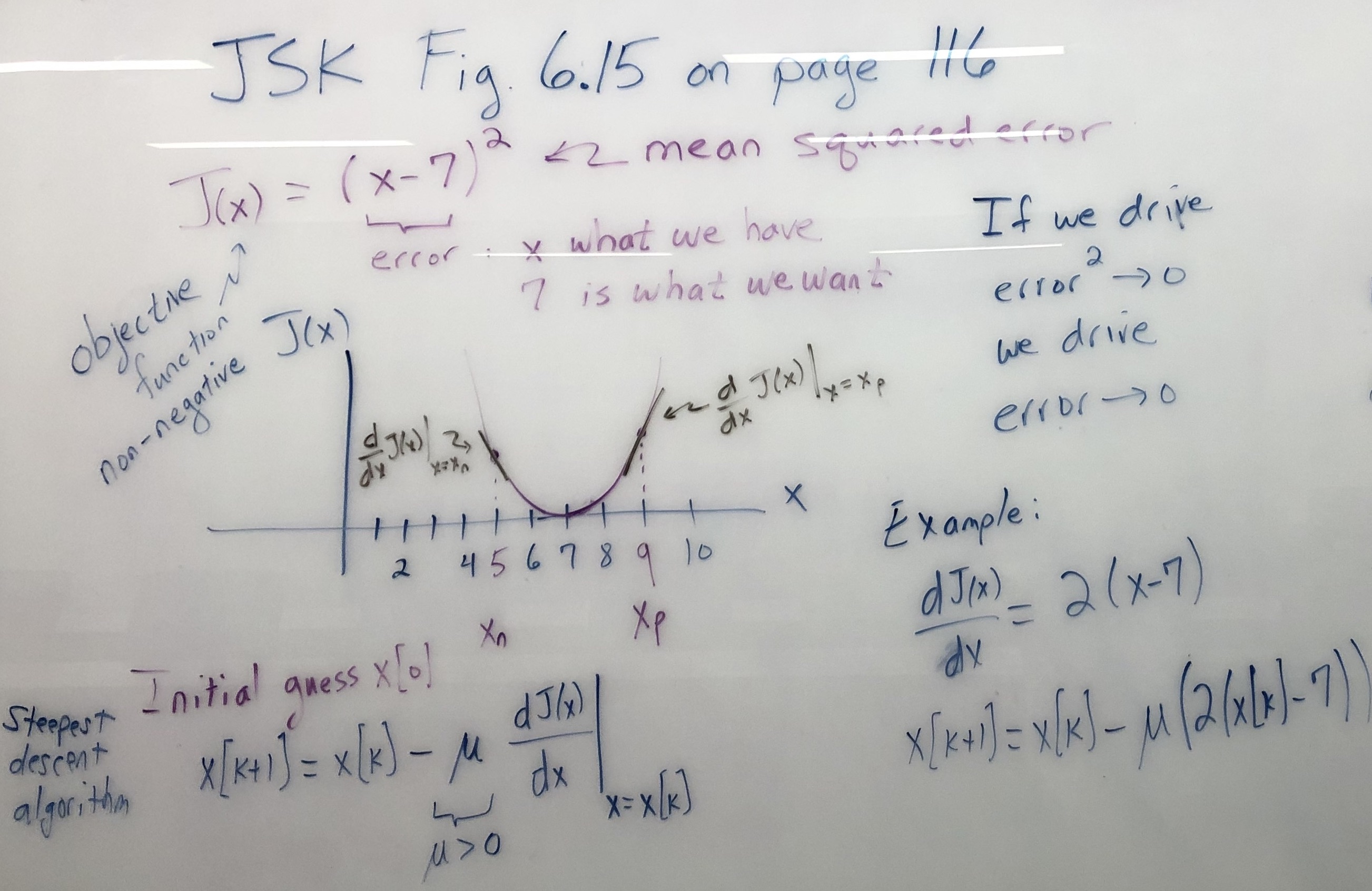 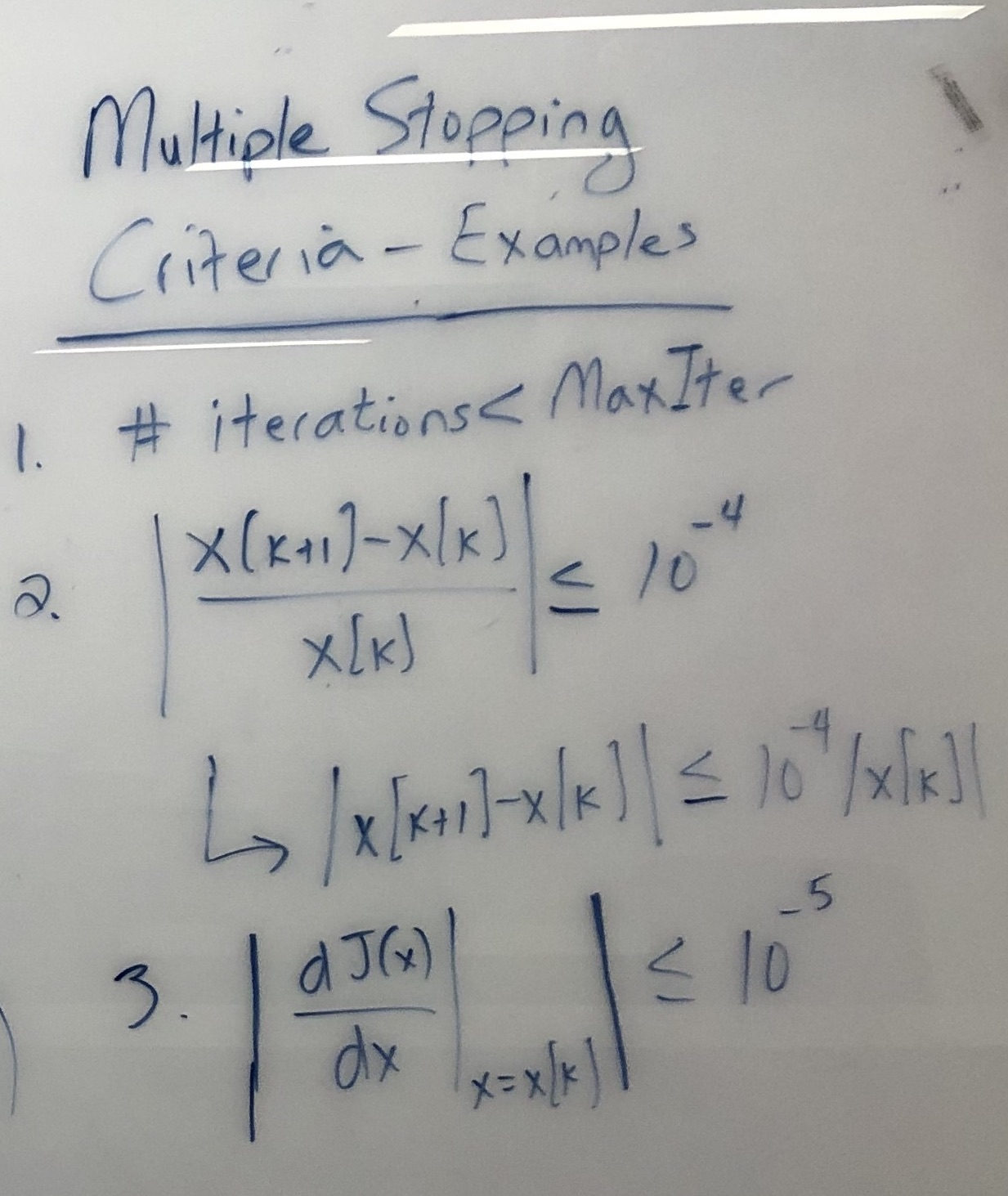 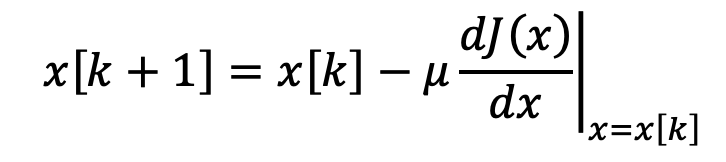 For J(x) = (x – 7)2, the first derivative is
J’(x) = 2(x – 7), and the update becomes
This is a first-order IIR filter with output x[k+1] and input 14m u[k].
Real-valued pole location at 1-2m.  For BIBO stability, -1 < 1-2m < 1 which is 0 < m < 1.
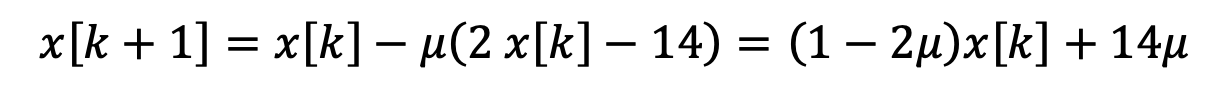 UT Austin EE 445S Real-Time DSP Lab Prof. Brian L. Evans   Spring 2021